Interconnection in the Nordics
RIPE72 - Copenhagen
Lasse Jarlskov
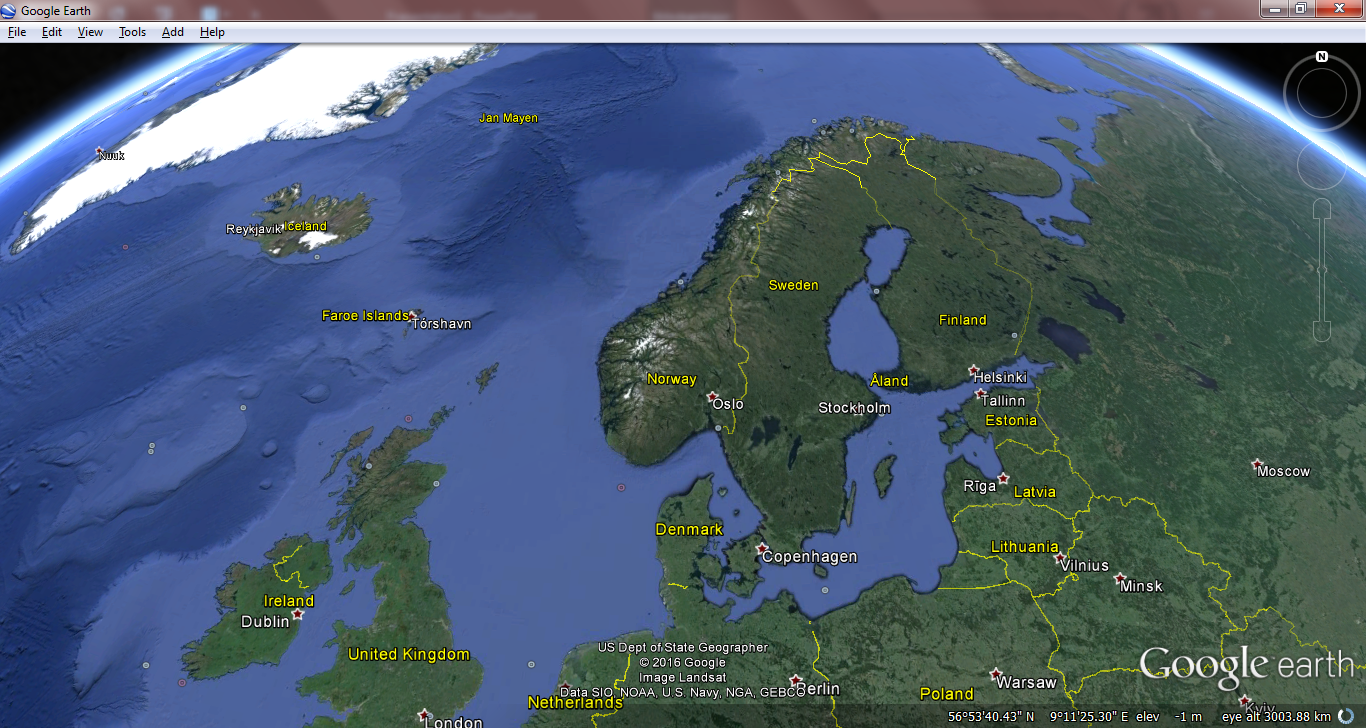 The Nordics
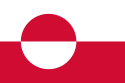 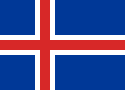 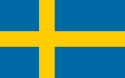 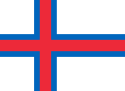 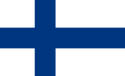 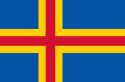 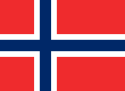 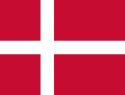 Scandinavia explained:
https://youtu.be/TsXMe8H6iyc

Interconnection in the Nordics, RIPE Copenhagen 2016
2
Agenda
The Countries
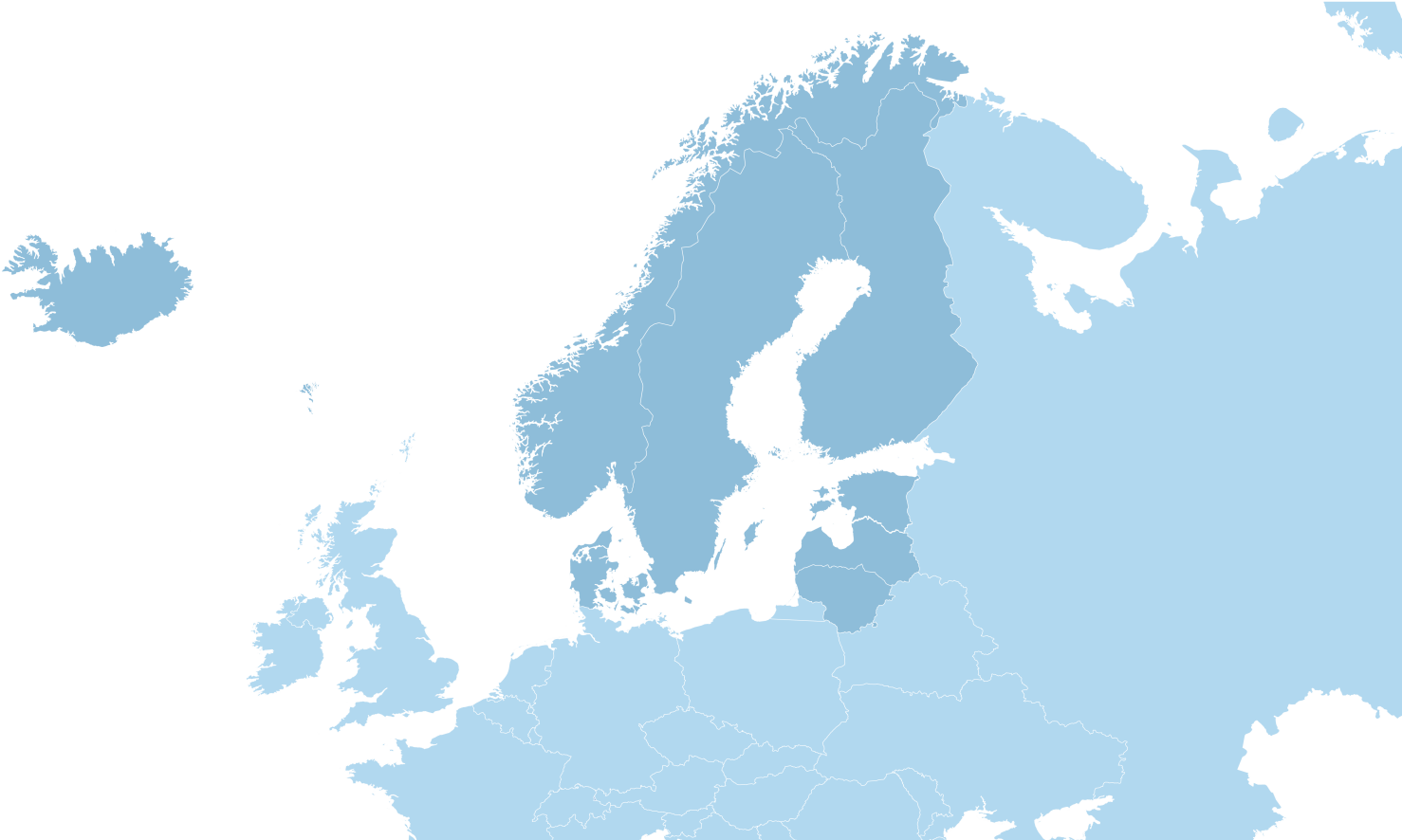 Denmark
Sweden
Norway
Finland
Iceland

Self-governing regions:
Greenland (Denmark)
Faroe Islands (Denmark)
Åland (Finland)
The Connectivity
How to connect.

The Markets
Who to connect with.

The Datacentres and IXPs
Where to connect.
Interconnection in the Nordics, RIPE Copenhagen 2016
3
Country Overview
And top broadband-operators / incumbents
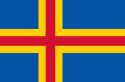 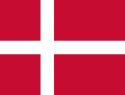 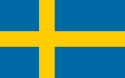 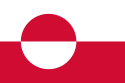 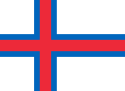 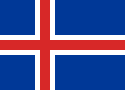 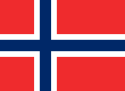 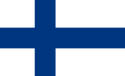 Interconnection in the Nordics, RIPE Copenhagen 2016
4
Highlights
Or ”Where to PoP?”
Stockholm
Interconnection hub of the Nordics
Lots of russian carriers peering here

Copenhagen
Gateway to the Nordics
40% of swedes live closer to Copenhagen than to Stockholm

Helsinki
Gateway to the east (Russia, China and the baltics)

Reykjavik
Free power and cooling
Expensive connectivity
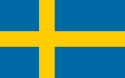 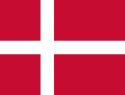 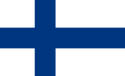 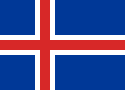 5
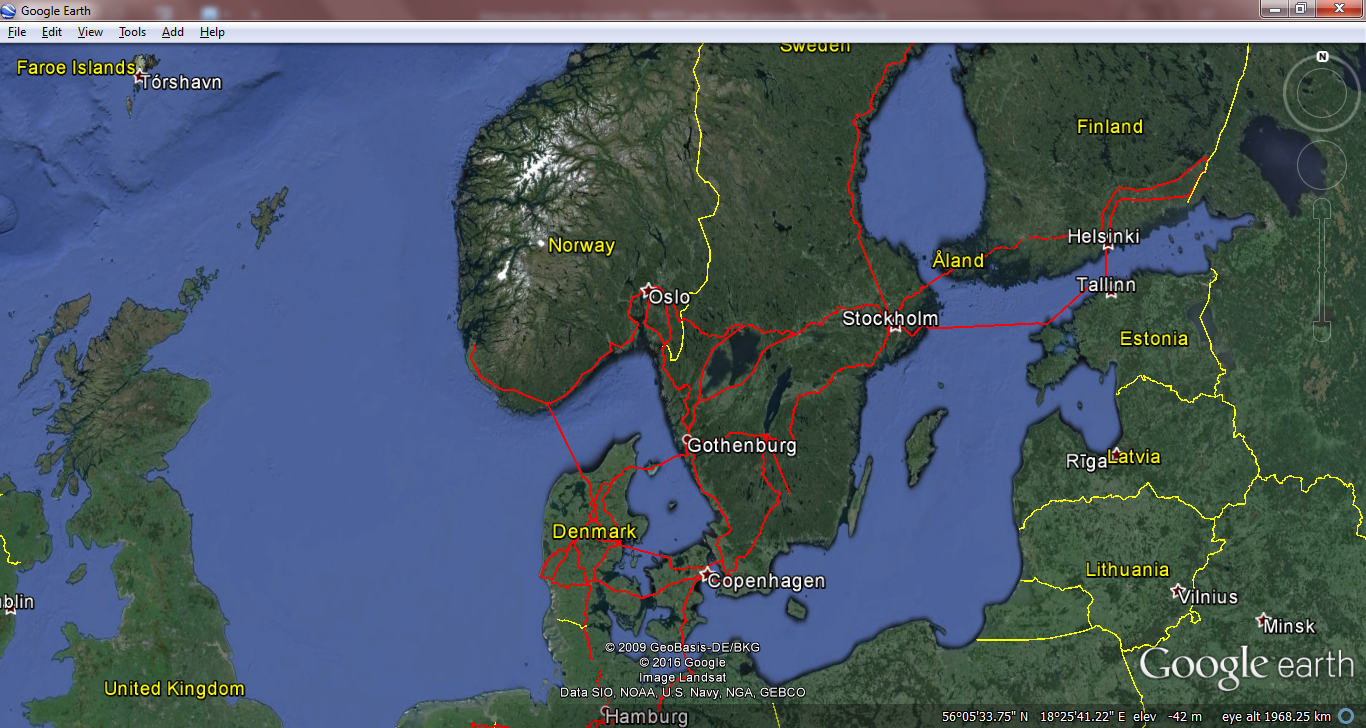 The Connectivity in Scandinavia+Finland
Main routes:
Copenhagen-Stockholm-Oslo-triangle
Copenhagen-Hamburg
Stockholm-Helsinki-Tallinn-Stockholm

Caveats:
Copenhagen choke-point. (5km)

Alternatives:
Stockholm-Gothenburg-Hamburg
Oslo-Kristiansand-Hamburg
Helsinki-Moscow
Helsinki-Talinn-Warsaw

New developments (sea-cables):
C-LION; Helsinki-Rostock
Denmark – United Kingdom
Towards Moscow
Towards Warsaw
6
http://cinia.eu/en/c-lion

Interconnection in the Nordics, RIPE Copenhagen 2016
The connectivity - Atlantics
Greenland connect
FARICE
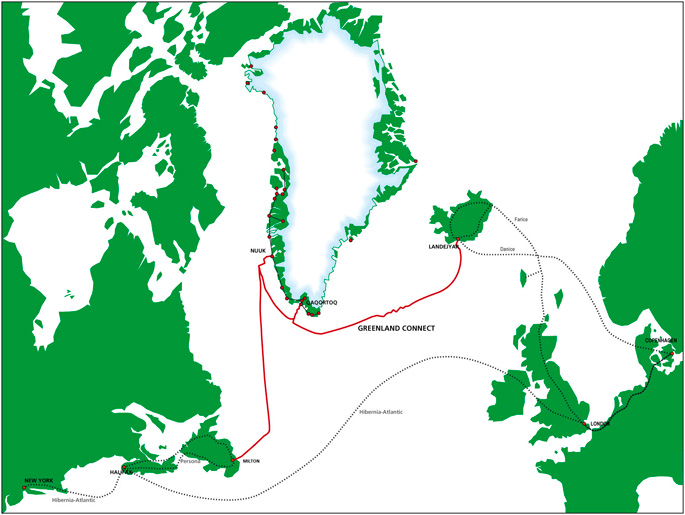 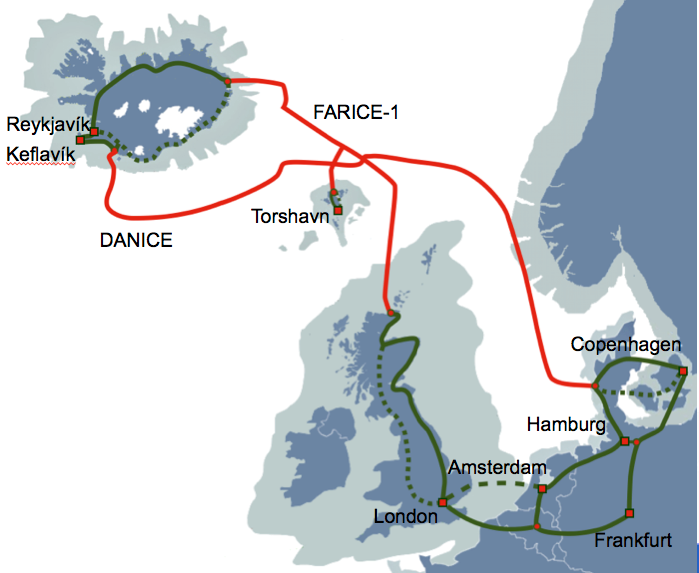 Interconnection in the Nordics, RIPE Copenhagen 2016
7
The Markets
Residential broadband subscriptions (incl. mobile broadband)
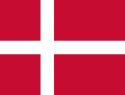 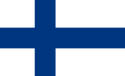 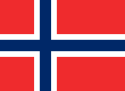 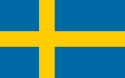 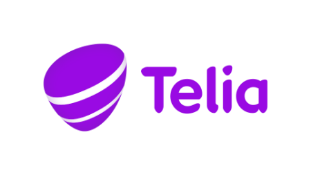 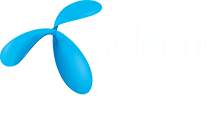 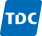 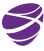 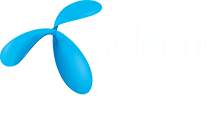 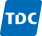 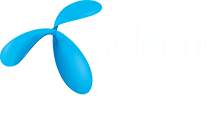 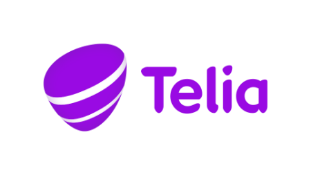 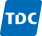 Interconnection in the Nordics, RIPE Copenhagen 2016
8
[Speaker Notes: DK: TDC (57%), Stofa (12%), Telenor (7%), Telia (3,8%), Rest: 20% on smaller players
SE: TeliaSonera (35%), Telenor (21%), Tele2 (18%), 3 (12%), ComHem (5%), Rest 9% on smaller players
NO: Telenor (42,3%), GET (16,9%), NextGenTel (7,5%), Altibox (?)
FI: TeliaSonera (31%), Elisa (32%), DNA (24%), Finnet (11%), AS47605]
The Markets
Notable aggregators - local wholesale IP transit-providers
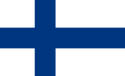 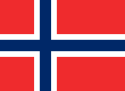 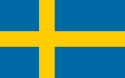 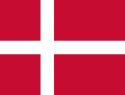 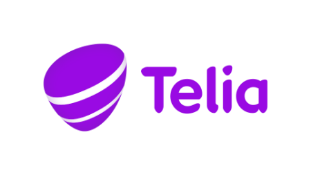 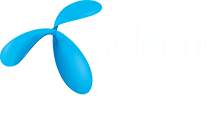 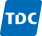 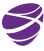 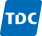 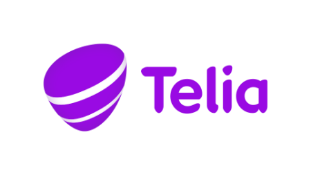 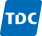 Interconnection in the Nordics, RIPE Copenhagen 2016
9
IXPs and datacentres
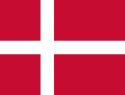 Copenhagen
Datacentres:
IXPs:
InterXion CPH
Known operational level and quality
Not on the direct fiber-path for international connectivity

GlobalConnect – Hørskætten
Aggregation-point for (almost) all small local networks.
On direct international fiber-paths.
No remote-hands-service.

Telia Telehouse – Sydvestvej
The legacy telco-site
Where most international fiber lands.
Almost(?) completely full
COMIX (COpenhagen/Malmö Internet eXchange)
Operated by Netnod
InterXion CPH, GlobalConnect, Telia Telehouse, Malmö/B, Malmö Vestergatan
~40 networks, ~55G, increasing
Fun fact: 40% of swedes live closer to Copenhagen than to Stockholm


DIX (Danish Internet eXchange point)
Operated by the Technical University
Locations: Lyngby, InterXion CPH, Skanderborg
44 networks, ~70G, declining/stable
Interconnection in the Nordics, RIPE Copenhagen 2016
10
Local Datacentres and IXPs
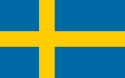 Stockholm
IXPs:
Datacentres:
Netnod Stockholm
Two LANs – mandatory to connect to both
”Why sell one port, when you can sell two at double the price”
About 1100 Gbps across both LANs
Participants from Russia, Finland and the Baltics

STHIX
Independent IXP in Stockholm

Netnod COMIX
Copenhagen/Malmö metro-region
Participants from Denmark and Sweden
Fun fact: ”40% of Swedes live closer to Copenhagen, than to Stockholm”

Netnod Gothenburg, Sundsvall, Luleå
Local participants
InterXion Stockholm, Kista
TeleCity Stockholm 1, Bromma
Both sites are equally popular 
~10 km apart
Local Netnod presence (WDM) in both


TeleCity Stockholm 2, Sköndal
Far south of Stockholm – no cross-campus cross-connects, 20+ km


Digiplex, Upplands Väsby
Up and coming.
11
Local Datacentres and IXPs
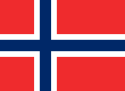 Oslo
Datacentres:
IXPs:
The University of Oslo runs six IXPs:
NIX1, Oslo
60 Gbps
NIX2, Oslo
10 Gbps

Also in Bergen, Trondheim, Stavanger and Tromsø – mainly relevant for local carriers trying to reduce latencies in a vast country


Bulk is threatening to start a new IXP in HMG9
Digiplex, Ulvenveien (aka. ”Ulven”, The Wolf)
Well connected with lots of local providers.

Bulk Infrastructure, Hans Møller Gassmansvei 9 (aka. HMG9)
Well connected with lots of local providers.
New owner with fantastic/fanatic visions causing uncertainties about future pricing.
Some local providers looking to vacate.

Vault, Økernveien
Interconnection in the Nordics, RIPE Copenhagen 2016
12
Local Datacentres and IXPs
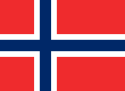 Helsinki
Datacentres:
IXPs:
FICIX2, Helsinki
26Gbps
FICIX1, Espoo (suburbs of Helsinki)
10Gbps

Regional exchanges:
FICIX3, Oulu
TREX, Tampere
Telecity, Helsinki, 
Digita, Pasila
Nebula, Kiviaidankatu
Technopolis Innopoli (FICIX1)
legacy
Interconnection in the Nordics, RIPE Copenhagen 2016
13